CONFRONTATIONCHALLENGING OTHERSTO CHANGE
(Revelation 3:19)  As many as I love, I rebuke and chasten: be zealous therefore, and repent.
(Genesis 3:9)  And the LORD God called unto Adam, and said unto him, Where art thou?

(Genesis 3:10)  And he said, I heard thy voice in the garden, and I was afraid, because I was naked; and I hid myself.

(Genesis 3:11)  And he said, Who told thee that thou wast naked? Hast thou eaten of the tree, whereof I commanded thee that thou shouldest not eat?

(Genesis 3:12)  And the man said, The woman whom thou gavest to be with me, she gave me of the tree, and I did eat.

(Genesis 3:13)  And the LORD God said unto the woman, What is this that thou hast done? And the woman said, The serpent beguiled me, and I did eat.
I.  DEFINITIONS
1.  Confrontation is challenging a person so as to expose, convict and correct what is wrong, with the purpose of planting truth which frees a person and of changing course and life with a process.  
2.  The Hebrew word “tokhot” means “to correct, rebuke”.
(Proverbs 6:23)  For the commandment is a lamp; and the law is light; and reproofs of instruction are the way of life:
(Titus 2:11,12,15)  For the grace of God that brings salvation hath appeared to all men, Teaching us that, denying ungodliness and worldly lusts, we should live soberly, righteously, and godly, in this present world; … These things speak, and exhort, and rebuke with all authority.
II.  GOD’S DESIRE
A.  Purposes:
1.  The Spirit is given to confront and convict sinners so as to bring confession, repentance and salvation.
 (John 16:8-11)  And when He is come, He will reprove the world of sin, and of righteousness, and of judgment:  Of sin, because they believe not on Me;  Of righteousness, because I go to My Father, and ye see Me no more;  Of judgment, because the prince of this world is judged.
2.  The Spirit confronts, convicts, and conducts Christians to be victorious and to be like Jesus Christ.
(Galatians 5:16,22,23)  Walk in the Spirit, and ye shall not fulfil the lust of the flesh. But the fruit of the Spirit is love, joy, peace, longsuffering, gentleness, goodness, faith, meekness, temperance:
II.  GOD’S DESIRE
B.  Based on God’s love and Jesus’ Atonement:
1.  God confronts His children because He loves us and desires that we be holy as He is.
(Hebrews 12:10,11)  For they verily for a few days chastened us after their own pleasure; but He for our profit, that we might be partakers of His holiness.  Now no chastening for the present seems to be joyous, but grievous: nevertheless afterward it yields the peaceable fruit of righteousness unto them which are exercised thereby.

2.  He desires that we walk in close relationship and in His will.
(Deuteronomy 8:5,6)  Thou shalt also consider in thine heart, that, as a man chastens his son, so the LORD thy God chastens thee.  Therefore thou shalt keep the commandments of the LORD thy God, to walk in His ways, and to fear Him.
II.  GOD’S DESIRE
B.  Based on God’s love and Jesus’ Atonement:
3.  God has given His Word to repair and prepare for living and life.
(2 Timothy 3:16,17)  All scripture is given by inspiration of God, and is profitable for doctrine, for reproof, for correction, for instruction in righteousness:  That the man of God may be perfect, throughly furnished unto all good works.

4.  He has given us the task for wise confrontation.
(Colossians 1:28)  Whom we preach, warning every man, and teaching every man in all wisdom; that we may present every man perfect in Christ Jesus:
III. BIBLE METHODS (by June Hunt)
A.  With a question (indirect) (Job 38:1-42:6)
   (Job 31:14)  What then shall I do when God rises up? and when He visits, what shall I answer Him?
   1.  The purpose is to get people to think about their thoughts, attitude and actions and to consider their conclusions so as to change.
   2.  God used that to doubting Job about His goodness. (cf. Prov. 20:5)
    (Job 38:2,3)  Who is this that darkens counsel by words without knowledge?  Gird up now thy loins like a man; for I will demand of thee, and answer thou Me.
3.  Do you want to live your life with contentment?
        Do you desire to fulfil God’s purpose in your life?
        Do you want to have God’s blessings on your life?
III. BIBLE METHODS
B.  With a parable (Indirect) (Luke 20:9-19)
   1.  A parable is an earthly story to illustrate moral or spiritual truth in order to the faults and to evoke changes.
    2.  Jesus tried to expose the wickedness of the Jewish leaders.  They were abusing the trust God had given them.  However they rejected Jesus’ challenge.
(Luke 20:19)  And the chief priests and the scribes the same hour sought to lay hands on Him; and they feared the people: for they perceived that He had spoken this parable against them.
III. BIBLE METHODS
C.  With a true-to-life story (Indirect) (2 Sam. 12:1-13)
    1.  This has the power to move our emotions to anger or tears when a parallel story is given to convict.
     2.  Nathan’s story caused a severe reaction in David.
        (2 Samuel 12:5)  And David's anger was greatly kindled against the man; and he said to Nathan, As the LORD liveth, the man that hath done this thing shall surely die:
   3.  Nathan:  (2 Samuel 12:7)  Thou art the man. 
        David: (2 Samuel 12:13 )  I have sinned against the LORD.
III. BIBLE METHODS
D.  With a admonition, “to put in mind” (Direct) (John 8:1-11)
    1.  It is an earnest warning given to convict our conscience and to train our minds to think properly and therefore to act differently.
     2.  Jesus confronted the judgemental and merciless attitude of the leaders by appealing to their conscience concerning their own sins.
     (John 8:7)  He lifted up Himself, and said unto them, He that is without sin among you, let him first cast a stone at her.
      3.  To the woman, Jesus addressed her sin and encouraged change.
            (John 8:10,11)  He said unto her, Woman, where are those thine accusers? hath no man condemned thee?   She said, No man, Lord. And Jesus said unto her, Neither do I condemn thee: go, and sin no more.
    4.  You can gain a clear conscience.  I can help you.
               You can be free from any temptation and not be continually hooked.
III. BIBLE METHODS
E.  With a rebuke (Direct)  (Matt. 16:22; Mark 8:33)
   1.  To rebuke is to reprimand, convict and reprove those in the wrong directly so as to charge or challenge them to do right.
       (Hebrews 12:5)  And ye have forgotten the exhortation which speaks unto you as unto children, My son, despise not thou the chastening of the Lord, nor faint when thou art rebuked of Him:
 2.  Peter was rebuked by the Lord.
(Mark 8:33)  But when He had turned about and looked on His disciples, He rebuked Peter, saying, Get thee behind Me, Satan: for thou savourest not the things that be of God, but the things that be of men.
  3.  Do this with great patience and careful instruction.
(2 Timothy 4:2)  Preach the word; be instant in season, out of season; reprove, rebuke, exhort with all longsuffering and doctrine.
IV.  WHEN TO CONFRONT
A.  Confront when:
1.  Someone is in danger, hurting self or others
(Proverbs 24:11,12)  If thou forbear to deliver them that are drawn unto death, and those that are ready to be slain;  If thou sayest, Behold, we knew it not; doth not He that pondereth the heart consider it? and He that keepeth thy soul, doth not He know it? and shall not He render to every man according to his works?
2.  A relationship is threatened by words or actions
(Philippians 4:2,3)  I beseech Euodias, and beseech Syntyche, that they be of the same mind in the Lord.  And I intreat thee also, true yokefellow, help those women which laboured with me in the Gospel, with Clement also, and with other my fellowlabourers, whose names are in the book of Life.
IV.  WHEN TO CONFRONT
A.  Confront when:
3.  Division existing and protection needed
(Romans 14:19)  Let us therefore follow after the things which make for peace, and things wherewith one may edify another.
4.  Someone sins against you and violates God’s will
(Matthew 18:15)  Moreover if thy brother shall trespass against thee, go and tell him his fault between thee and him alone: if he shall hear thee, thou hast gained thy brother.
5.  You are offended by insensitivity and lack of respect
(Ephesians 4:2)  With all lowliness and meekness, with longsuffering, forbearing one another in love;
IV.  WHEN TO CONFRONT
A.  Confront when:
6.  Someone is caught in a sin – need to expose and help
(Ezekiel 3:18)  When I say unto the wicked, Thou shalt surely die; and thou givest him not warning, nor speakest to warn the wicked from his wicked way, to save his life; the same wicked man shall die in his iniquity; but his blood will I require at thine hand.
7.  Others are offended in cases of prejudice, injustice and violence
   (Galatians 2:11,12)  But when Peter was come to Antioch, I withstood him to the face, because he was to be blamed.  For before that certain came from James, he did eat with the Gentiles: but when they were come, he withdrew and separated himself, fearing them which were of the circumcision.
IV.  WHEN TO CONFRONT
B.  Do not Confront when:
1.  When you are not the right person
(Proverbs 26:17)  He that passeth by, and meddleth with strife belonging not to him, is like one that taketh a dog by the ears.
2.  It is not the right time
(Ecclesiastes 3:7)  A time to rend, and a time to sew; a time to keep silence, and a time to speak;
3.  You are uncertain of facts
(Proverbs 18:13)  He that answers a matter before he hears it, it is folly and shame unto him.
IV.  WHEN TO CONFRONT
B.  Do not Confront when:
4.  It is best to overlook minor offense – give mercy
(Proverbs 10:12)  Hatred stirs up strifes: but love covers all sins.
5.  You are committing the same sin – hypocritical
(Matthew 7:3)  And why behold thou the mote that is in thy brother's eye, but consider not the beam that is in thine own eye?
6.  Your motive is purely your own rights
(Philippians 2:3)  Let nothing be done through strife or vainglory; but in lowliness of mind let each esteem other better than themselves.
IV.  WHEN TO CONFRONT
B.  Do not Confront when:
7.  You have a vindictive motive
(Romans 12:17)  Recompense to no man evil for evil. Provide things honest in the sight of all men.
8.  The consequences outweigh those of the offense -  is it worth the fight?
(Proverbs 17:1)  Better is a dry morsel, and quietness therewith, than an house full of sacrifices with strife.
9.  The person has a habit of foolishness and quarelling
(2 Timothy 2:23)  But foolish and unlearned questions avoid, knowing that they do gender strifes.
IV.  WHEN TO CONFRONT
B.  Do not Confront when:
10.  Setting aside your rights will benefit unbelievers – show restraint
(1 Peter 2:15)  For so is the will of God, that with well doing ye may put to silence the ignorance of foolish men:
11.  The person is your enemy – pray and bless him
(Matthew 5:44)  But I say unto you, Love your enemies, bless them that curse you, do good to them that hate you, and pray for them which despitefully use you, and persecute you;
12.  It will be ineffective and retribution severe
(Proverbs 9:7)  He that reproves a scorner gets to himself shame (insult): and he that rebukes a wicked man gets himself a blot (abuse)
IV.  WHEN TO CONFRONT
C.  Difficult to confront? 
1.  Too shy – strength from the Lord
(Philippians 4:13)  I can do all things through Christ who strengthens me.
2.  Risk of more damage to the relationships – trust God to work.
(Proverbs 15:32)  He that refuses instruction despises his own soul: but he that hears reproof gets understanding.
3.  Hurting someone’s  feelings – hurt now than more hurt in future
(Proverbs 28:23)  He that rebukes a man afterwards shall find more favour than he that flatters with the tongue.
IV.  WHEN TO CONFRONT
C.  Difficult to confront? 
4.  Risk career opportunities – do it with love to help
(Colossians 4:6)  Let your speech be alway with grace, seasoned with salt, that ye may know how ye ought to answer every man.
5.  Do not want to sound like a hypocrite – needed love to help others
(Proverbs 28:13)  He that covers his sins shall not prosper: but whoso confesses and forsakes them shall have mercy.
6.  Have not seen biblical example – study and practise
(Romans 12:2)  And be not conformed to this world: but be ye transformed by the renewing of your mind, that ye may prove what is that good, and acceptable, and perfect, will of God.
V. STYLES & STRATEGIES (by June Hunt)
A.  Passive Avoider
1.  Bible example – Pontius Pilate
(Matthew 27:24)  When Pilate saw that he could prevail nothing, but that rather a tumult was made, he took water, and washed his hands before the multitude, saying, I am innocent of the blood of this just person: see ye to it.
   a.  Peace-at-any-price person facing a dilemma about Jesus.
   b.  Gain of his position or freedom for the innocent?
   c.  Instead of asserting and doing right, he washed his hands of the issue.
V. STYLES & STRATEGIES
A.  Passive Avoider
2.  Styles
   a.  Avoid problem without ever addressing the person directly.
   b.  Fear-based mentality with feeling of unworthiness or inadequacy
   c.  Overly compliant to avoid disagreement out of fear
   d.  Allow the person to continue sinning and relational conflicts.
       (1 Samuel 15:24)  And Saul said unto Samuel, I have sinned: for I have transgressed the commandment of the LORD, and thy words: because I feared the people, and obeyed their voice.
V. STYLES & STRATEGIES
A.  Passive Avoider
3.  Approach – “Running away – staying away.”  I lose, you win.
   a.  Face the offender and set boundaries to eventually earn respect.
   b.  Be willing to give up if the offense is serious or offender is dangerous.
   c.  Protect self from abuse and potentially motivate the other to change

(Proverbs 9:8)  Reprove not a scorner, lest he hate thee: rebuke a wise man, and he will love thee.
V. STYLES & STRATEGIES
A.  Passive Avoider
4.  Confront them.
   a.  Deal gently but firmly because of their fear of failure.
   b.  Involve them and offer alternative solutions with encouragement.
   c.  Declare in specific and measurable terms what is expected.
   d.  Give them simple choices to help them make decisions.
   e.  Obtain agreements to follow through and hold them accountable.
        “Are we in agreement?”
   (Proverbs 1:5)  A wise man will hear, and will increase learning; and a man of understanding shall attain unto wise counsels:
V. STYLES & STRATEGIES
B.  Aggressive Attackers
1.  Bible example – Self-righteous Pharisees
   (Matthew 27:20,22)  But the chief priests and elders persuaded the multitude that they should ask Barabbas, and destroy Jesus…. Pilate saith unto them, What shall I do then with Jesus which is called Christ? They all say unto him, Let Him be crucified.
a.  They tested and taunted Jesus n His teaching.
b.  They took advantage of Pilate’s character flaws.
c.  Jealous and angered, they incited the crowd to murder Jesus.
d.  Loss of the privilege of knowing the Messiah
V. STYLES & STRATEGIES
B.  Aggressive Attackers
2.  Styles 
   a.  Attack the person rather than the issue.
   b.  Build self-esteem and power by putting down others.
   c.  Feeling of entitlement to cross personal boundaries to control others.
   d.  Win the momentary war but lose the ultimate.
   e.  Harming the relationships and no resolution of the offense
(Proverbs 16:5)  Every one that is proud in heart is an abomination to the LORD: though hand join in hand, he shall not be unpunished.
V. STYLES & STRATEGIES
B.  Aggressive Attackers
3.  Approach – “My way or the highway”  I win, you lose!
   a.  Look beyond the short term argument to win mutually lasting care.
   b.  Seek to understand the deeper needs behind the bad behaviour.
   c.  Look for healthy compromise to produce necessary changes.

 (Romans 12:19)  Dearly beloved, avenge not yourselves, but rather give place unto wrath: for it is written, Vengeance is mine; I will repay, saith the Lord.
V. STYLES & STRATEGIES
B.  Aggressive Attackers
4.  Confront them.
a.  Deal directly and boldly, standing up to them.
b.  The goal is to gain agreement for a plan for change.
c.  Reclaim whatever control that you should not give away.
d.  Give them time to talk.  Then say back what you have heard.
e.  Openly defuse a competitive scene by saying it is not a personal attack.
f.   Ask for commitment to a principle and maintain it.
        “Integrity involves being reliable and faithful.”
(Proverbs 10:9)  He that walks uprightly walks surely: but he that perverts his ways shall be known.
V. STYLES & STRATEGIES
C.  Passive-Aggressive Ambushers
   1.  Bible example:  Judas Iscariot
    (Matthew 26:48)  Now he that betrayed Him gave them a sign, saying, Whomsoever I shall kiss, that same is He: hold Him fast.  (cf. Luke 22:48)
    a.  Disguised as a devoted disciple, cloaking evil motives with position
    b.  Deceptive and covert, in secret meetings.
    c.  Greed of 30 pieces of silver in exchange for betrayal (Zech. 11:12)
    d.  Ultimate ambusher under cover of darkness and sealed with kiss
V. STYLES & STRATEGIES
C.  Passive-Aggressive Ambushers
   2.  Styles
   a.  Ambush the person without confronting problem.
   b.  Hide and manipulate to gain power with no direct confrontation.
   c.  Keep a record of real or imagined offences to justify getting even.
   d.  They find it difficult to accept responsibility for the hurt.
   e.   Act as a ‘sniper,’ shooting slander from a distance.
    f.   Relational conflicts will never be resolved because of refusal to confront.
     (Proverbs 15:12)  A scorner loves not one that reproves him: neither will he go unto the wise.
V. STYLES & STRATEGIES
C.  Passive-Aggressive Ambushers
   3.  Approach – “Have it your way – but you’ll pay.”  I lose but you lose too!
    a.  Avoid the trap of undermining character rather than confronting directly.
    b.  Keep away from slander that fails to address the offensive behaviour.
    c.  Retreat temporarily from the offender, if necessary.
    d.  After time and space, direct talk is needed.

    (Proverbs 13:1)  A wise son hears his father's instruction: but a scorner hears not rebuke.
V. STYLES & STRATEGIES
C.  Passive-Aggressive Ambushers
   4.  Confront them.
   a.   Deal directly and transparently.
   b.  The goal is to confront indirect attacks and motivate them to be open.
   c.  Expose the offensive behaviour and hold them accountable to truth.
   d.  Confront covert issues by inviting direct criticisms.
         “Have I done something to offend you?”
    e.  Hold them accountable to ask for what they want.
     f.  State the expectation and the consequences of not doing so.
     (Proverbs 11:3)  The integrity of the upright shall guide them: but the perverseness of transgressors shall destroy them.
V. STYLES & STRATEGIES
D.  Assertive Activator 
   1.  Bible example – Jesus Christ
    (John 18:20,21)  Jesus answered him, I spoke openly to the world; I ever taught in the synagogue, and in the temple, whither the Jews always resort; and in secret have I said nothing.  Why ask thou Me? ask them which heard Me, what I have said unto them: behold, they know what I said.
    a.  His motive pure and action unselfish (John 10:10; Luke 1910)
    b.  He confronted evil at every turn – dishonest money changers n leaders
    c.  He did so with discernment, chosen words and courage.
V. STYLES & STRATEGIES
D.  Assertive Activator 
   2.  Styles
   a.  Actively confront in order to resolve the problem.
   b.  Deal fairly and respectfully with everyone involved.
    c.  Listen, state truths and untruths and expose areas of differences.
    d.  Give with courage with words of rebuke or encouragement if needed.
     e.  Provide positive relationships with discernment and sound judgement.
     (Proverbs 3:21)  My son, let not them depart from thine eyes: keep sound wisdom and discretion:
V. STYLES & STRATEGIES
D.  Assertive Activator 
   3.  Approach – “God’s way – the best way”  Win-Win.  We both win.
   a.  It may produce short term conflict but it will have long term gain.
   b.  The reward, better trust, respect and unity in family, work or church.
    c.  Relationships strengthened and deepened and lives changed.

     (1 Corinthians 1:10)  Now I beseech you, brethren, by the Name of our Lord Jesus Christ, that ye all speak the same thing, and that there be no divisions among you; but that ye be perfectly joined together in the same mind and in the same judgment.
V. STYLES & STRATEGIES
D.  Assertive Activator 
   4.  Confront effectively with different ways people respond.
    a.  Begin with a positive statement – a sincere compliment.
          “I value our relationship.  I appreciate your ____________ (traits)
     b.  Describe the bad behaviour and how you feel (frustrated, disrespected).
     c.  Present expectations.
     d.  Communicate consequences with a plan of accountability.  
      (Proverbs 9:9)  Give instruction to a wise man, and he will be yet wiser: teach a just man, and he will increase in learning.
VI.  APPROACHES
A.  Face-to-Face (First choice)
   (Matthew 18:15)  Moreover if thy brother shall trespass against thee, go and tell him his fault between thee and him alone: if he shall hear thee, thou hast gained thy brother.
1.  Benefits
   a.  To preserve the dignity of the other person.
   b.  To show your personal concern.
   c.  To give occasion for clarifying motives.
   d.  To offer opportunity for repentance.
   e.  To provide the possibility of reconciliation.
VI.  APPROACHES
A.  Face-to-Face (First choice)
   2.  Advantages
   a.  Most personal form of communication 
   b.  Allows visually to share our concern through body language too.
   c.  Gets immediate reaction and feedback
   d.  Establishes truth and clarifies misunderstanding.
   e.  Determines acceptance or rejection 
(James 1:19)  Wherefore, my beloved brethren, let every man be swift to hear, slow to speak, slow to wrath:
VI.  APPROACHES
A.  Face-to-Face (First choice)
   3.  Disadvantages
   a.  Most threatening to both emotionally
   b.  Gives little time for offender to process before responding
   c.  Can be too emotional for some
   d.  Offers less control over what is said and heard and may lead to regrets
   e.  Not preferable if there had been sexually immoral relationships
    (Ephesians 4:25)  Wherefore putting away lying, speak every man truth with his neighbour: for we are members one of another.
VI.  APPROACHES
A.  Face-to-Face (First choice)
4.  Goals 
a.  Control time and place for privacy and attention.
   (Ecclesiastes 3:1)  To every thing there is a season, and a time to every purpose under the heaven:
 b.  Do not get angry or defensive at negative reaction but be honest.
  (Proverbs 17:27)  He that hath knowledge spares his words: and a man of understanding is of an excellent spirit.
  c.  Do not speak for others but with yourself with an “I”.
  (Proverbs 16:21)  The wise in heart shall be called prudent: and the sweetness of the lips increases learning.
VI.  APPROACHES
A.  Face-to-Face (First choice)
4.  Goals
   d.  Do not attack character but attack problem behaviour.
   (Proverbs 12:18)  There is that speaks like the piercings of a sword: but the tongue of the wise is health.
  e.  Do not generalise but speak concrete and specific terms.
  (Proverbs 13:14)  The law of the wise is a fountain of life, to depart from the snares of death.
     f.  Do not shame but help to process any guilt or shame.
     (Ephesians 4:32)  And be ye kind one to another, tenderhearted, forgiving one another, even as God for Christ's sake hath forgiven you.
VI.  APPROACHES
A.  Face-to-Face (First choice)
g.  Do not focus on own pain but on his need to repent and change.
(2 Peter 3:9)  The Lord is not slack concerning his promise, as some men count slackness; but is longsuffering to us-ward, not willing that any should perish, but that all should come to repentance.
h.  Do listen and be prepared to change the perspectives.
(Proverbs 15:28)  The heart of the righteous studies to answer: but the mouth of the wicked pours out evil things.
i.  Be patient even when it ends in anger or rejection.
(1 Thessalonians 5:14)  Now we exhort you, brethren, warn them that are unruly, comfort the feebleminded, support the weak, be patient toward all men.
VI.  APPROACHES
B.  Telephone  (generally second choice)
   1.  Advantages
    a.  Less formal than face-to-face
    b.  Usually easier to set up meeting
    c.  Allows the talk with less intensity.
    d.  Provides more privacy than meeting in person
    e.  Allows to hear tone of voice, immediate reaction, feedback.
    f.  Allows to determine acceptance of rejection
    g.  Provides safety by allowing the option to end the talk and follow-up.
VI.  APPROACHES
B.  Telephone  (generally second choice)
  2.  Disadvantages
  a.  The direct involvement more threatening to the offender
  b.  Gives the offender little time to process before reacting
  c.  No expressing of warmth or care through body language
  d.  Can be easily terminated before resolution

(Acts 24:16)  And herein do I exercise myself, to have always a conscience void of offence toward God, and toward men.
VI.  APPROACHES
Written (third choice)
Advantages
Offers the most objective plan because it is not done in haste
Provides control of wording, timing and expression
Provides a healthy distance from physical, sexual and emotional abuser
Allows for repeated reading for better understanding
Sometimes feelings are made known without confronting.
VI.  APPROACHES
Written (third choice)
Disadvantages
Such an established record cannot be rescinded.
Certain negative acts need a more personal talk for change to happen
Offender may choose not to respond.
Follow-up talks may be necessary to resolve and pursue forgiveness.
Copies can be sent out to others not involved in conflict.
     (Galatians 1:10)  For do I now persuade men, or God? or do I seek to please men? for if I yet pleased men, I should not be the servant of Christ.
VI.  APPROACHES
Confront with Witnesses
   (Matthew 18:16)  But if he will not hear thee, then take with thee one or two more, that in the mouth of two or three witnesses every word may be established.
1.  To show the seriousness of the offense
2.  To express that other godly and matured persons have concern
3.  To confirm and clarify the accusation
4.  To offer a second opportunity for repentance
5.  To provide accountability and hope for change
VI.  APPROACHES
Confront with Witnesses
   6.  Benefits
      a.  Wisdom in a multitude of collective wisdom
      b.  Protection in number, physical and legal
      c.  Not me versus another person, but group decision
      d.  Pastor not to take sides with abuse of power
      e.  People mature faster when they help
      f.   At least seven attempts must be made.
    (Proverbs 11:14)  Where no counsel is, the people fall: but in the multitude of counsellors there is safety.
VI.  APPROACHES
Confront with Witnesses
7.  Beware of the causes for conflicts:
       -  Limited Information
       -  Misinformation
       -  Disinfomation
       -  Ill-defined lines of communication
       -  Ill-defined responsibilities or expectations
       -  Inequities
       -  Weary in well-doing
VI.  APPROACHES
E.  Confront before the Church
(Matthew 18:17)  And if he shall neglect to hear them, tell it unto the church: but if he neglect to hear the church, let him be unto thee as an heathen man and a publican.
1.  To reveal the severity of the offense (cf. 1 Cor. 5)
2.  To demonstrate proper confrontation to all
3.  To provide yet another opportunity for repentance in presence of authority
4.  To offer restoration to the entire body (2 Cor. 2:5-11)
5.  To discipline the unrepentant person for sake of Christian unity and purity
(1 Corinthians 5:1,2)  It is reported commonly that there is fornication among you, and such fornication as is not so much as named among the Gentiles, that one should have his father's wife.  And ye are puffed up, and have not rather mourned, that he that hath done this deed might be taken away from among you.
VI.  APPROACHES
E.  Confront before the Church
 6.  Limited conditions to accept discipline
 a.  The initial objective of the two stages is reconciliation.
 b.  The purpose may change to vindication of who is right and who is wrong.
 c.  Forced acceptance of discipline can be embarrassing and depressing.
 d.  Usually, there is withdrawal of membership.
 e.  However if the relationship is important enough, then the person may stay.
 f.  Thus the church must maintain a dynamic and strong fellowship..
(2 Corinthians 2:6,7)  Sufficient to such a man is this punishment, which was inflicted of many. So that contrariwise ye ought rather to forgive him, and comfort him, lest perhaps such a one should be swallowed up with overmuch sorrow.
VI.  APPROACHES
What if I am confronted?
  (Proverbs 13:18)  Poverty and shame shall be to him that refuses instruction: but he that regards reproof shall be honoured.
1.  Make relationship a priority over my personal rights.
(1 Corinthians 6:7)  Now therefore there is utterly a fault among you, because ye go to law one with another. Why do ye not rather take wrong? why do ye not rather suffer yourselves to be defrauded?
2.  Be will to understand his perspective and to heal and to change.
(Romans 12:18)  If it be possible, as much as lies in you, live peaceably with all men.
VI.  APPROACHES
What if I am confronted?
  3.  Listen carefully and take time to consider the disagreement.
      (James 1:19)  Wherefore, my beloved brethren, let every man be swift to hear, slow to speak, slow to wrath:
4.  Give my reputation to God and respond with humility.
     (1 Peter 5:6)  Humble yourselves therefore under the mighty Hand of God, that He may exalt you in due time:
5.  Consider that person as a gift from God to help me to change and grow.
     (Proverbs 28:23)  He that rebukes a man afterwards shall find more favour than he that flatters with the tongue.
VI.  APPROACHES
What if I am confronted?
  6.  Maintain dignity and discernment to see the flaw in my life to improve.
    (Proverbs 15:32)  He that refuses instruction despises his own soul: but he that hears reproof gets understanding.
7.  Do not be defensive or reactive but consider the courage and counsel given.  The results could be a closer walk with the Lord and the confronter.
  (Proverbs 29:1)  He, that being often reproved hardens his neck, shall suddenly be destroyed, and that without remedy.
8.  I am directly responsible to God for my responses.
  (Romans 14:12)  So then every one of us shall give account of himself to God.
ASSIGNMENT NUMBER ONE
SIMPLE PROBLEM SOLVING METHOD
Define the problem:  I do not like towels left on bathroom floor.”
Identify the needs:  Wife has needs.  Husband the contributor 
List alternative solutions:  (please think of others.)
       a.  Leave towel on floor
       b.  Wife picks up towel
       c.
       d. 
        e.
Choose one (which plan of action and why)
How do you hold the husband accountable if he fails to act?
ASSIGNMENT TWO:Misunderstanding of purposes (Joshua 22:9-18; 21-31)
Why were most of the tribes ready to go to war?
What meaning did the tribes of Reuben, Gad and Manaseh intend by this action?
How did the other tribes avoid unnecessary violence?
How could the three tribes have avoided the misunderstanding?
In your conflict, how could you and the other party avoid misinterpreting one’s actions?
Are you willing to ask about the other’s intention and to share your own?
(Proverbs 18:15)  The heart of the prudent gets knowledge; and the ear of the wise seeks knowledge.
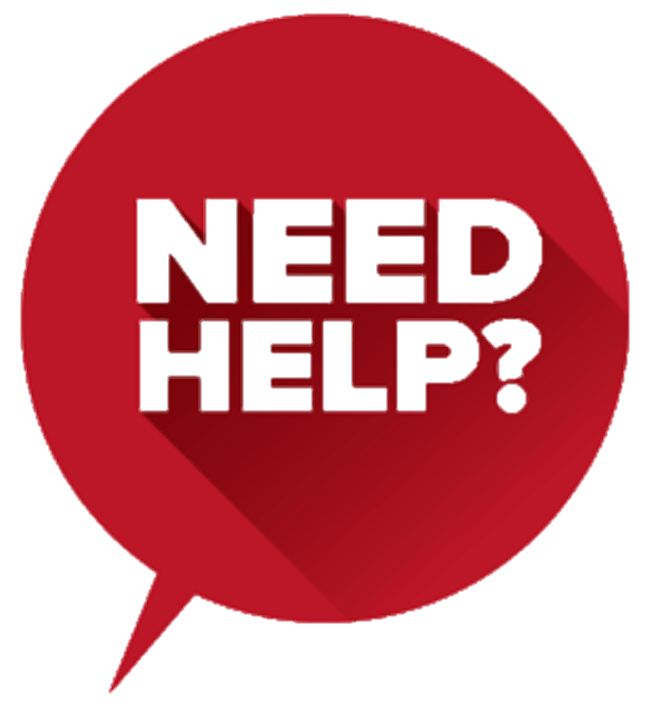 Email: gohsengfong@hotmail.com
WhatsApp: +65-98207783
Website: www.FaithAtWorkFellowship.org